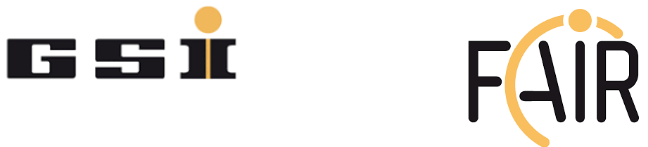 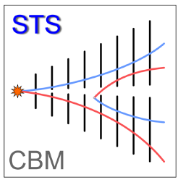 Cables, connectors and feed-througs for STS
20/10/2021
P.Koczoń, U.Frankenfeld, R.Kapell, O.Vasylyev, C.J.Schmidt DL/GSI
1
- new approach follows 8/16 channels topologytrying to avoid lost channels- right half of the platform in the cave was elevatedwhat allows for shorter LV connections
2
Schematics (LV)
FEBs
PowerBoards
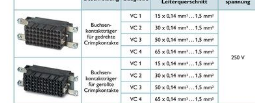 PHOENIX pair of:
VC-D3-ST50-PE + VC-D3-BU50-PE
or VC-AR3/TR3/4m-S8888
PHOENIX VC-D3-ST50-PE
or VC-AR3/TR3/4m-S8888
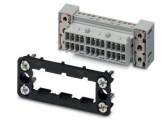 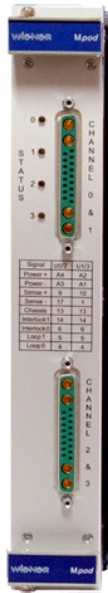 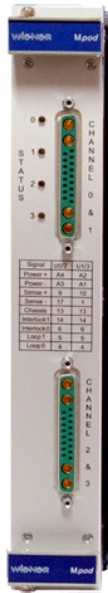 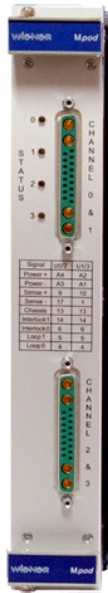 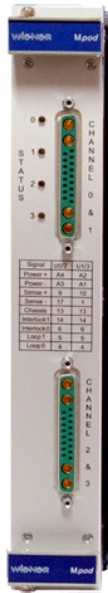 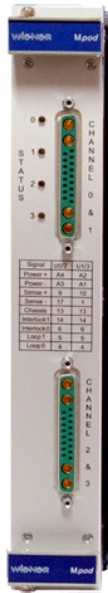 Flat SUMIDA cable 
distributes voltages
among FEBs
8 ch 16 lines
á  0.75mm2
AMPHENOL
10132445-16LF
(2x8pins two rows
8 LV Voltages)
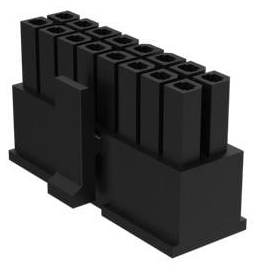 18leads for 8 ch á 2x1.5mm2 shielded SABIX
Patch Panel
Power supplies
16 ch/module
under the platform
4m
30m (23m?)
FEB Box
Feed through
on the STS front wall
3
Schematics (HV)
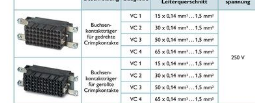 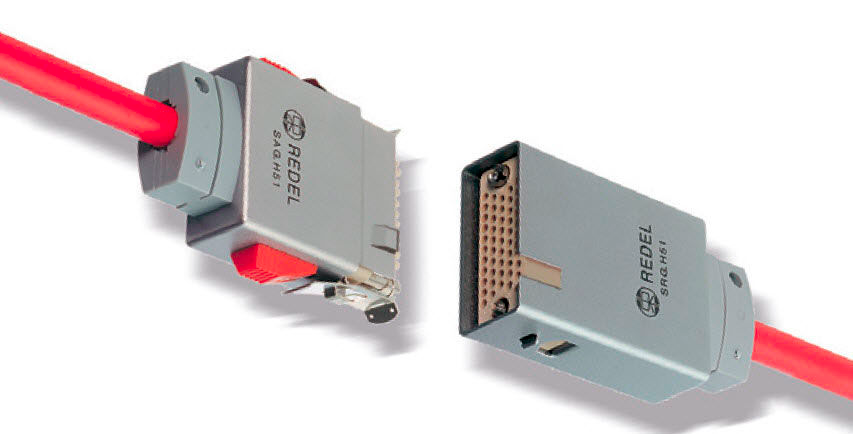 PHOENIX VC3 pair
or REDEL
REDEL HV connector
REDEL 51pins
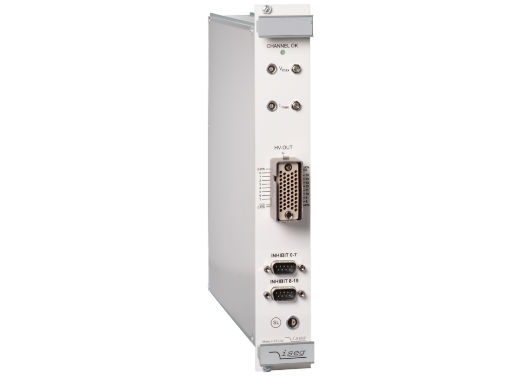 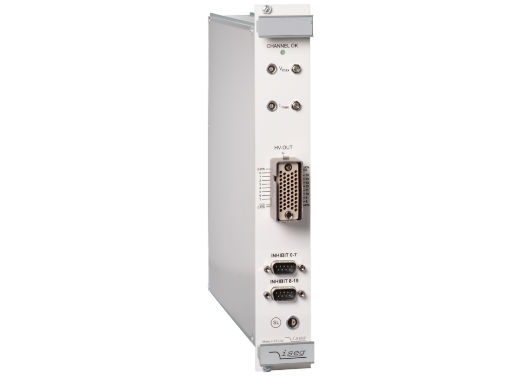 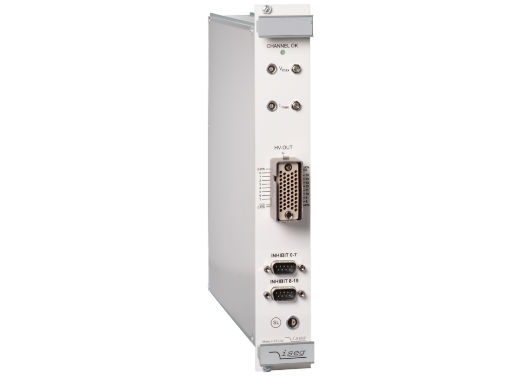 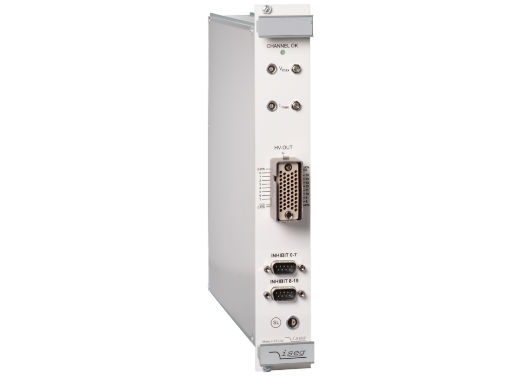 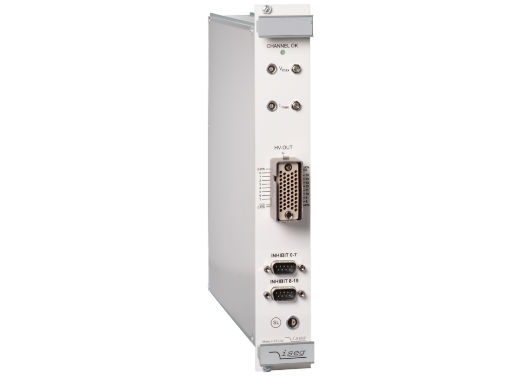 16 ch
>32 Pins
16 ch 32 lines
LEONI type HV cable
LEONI type HV cable
HV Distribution sto FEBs
d=1mm coax
Redistribution
HVBox
Power Supplies
16 ch/module
upstairs
4m
Patch Panel
30m (23m?)
FEB Box
Feed through
on the STS front wall
4
ROXTEC sealing (green on prev. slide)(to avoid moisture in the box)
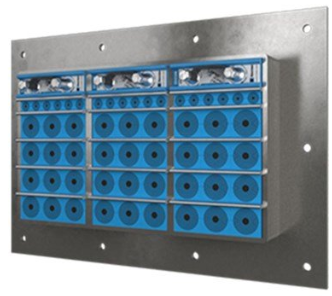 Individual cables (16/32/54… bundled leads)
up to 22mm diameter
A dedicated adapter is constructed 
for data light fiber cables
5
What’s in-house?- tendering for power supplies  close to be finished- connector samples- SUMIDA cable built in mSTS- offer(s) for LV /HV cables (SABIX, LEONI, BEDEA)- sealing material (samples)- cable installing company (offer for C17/STS-Lab)
What is missing?
- Man power and time
Detailed material knowledge 
	- radiation resilience of glues/glob top/isolation
Decisions about purchasing
PROTOTYPE/DEMONSTRATOR
6